Dispositif Minimum d’Urgence en Santé Sexuelle et Reproductive (DMU-SSR)
Module 10: La santé sexuelle et reproductive des adolescents
Mars 2022
Présentateur: Dr. Jonathan B Ndzi (M.D.)
Spécialiste Humanitaire
Plan de présentation
Les objectifs d’apprentissage
Les objectifs du module
Introduction
Les principes de gestion des programmes adolescents
Les normes pour travailler avec les adolescents/ jeunes
Caractéristiques  des formations sanitaires, conviviales pour les jeunes
Coordination des programmes  adolescents/ jeunes
Plaidoyer pour les programmes jeunes 
Messages clés
Plan d’apprentissage
A la fin du module, le participants doit être en mesure de:
Définir les spécificités de la période d’adolescence.
Enoncer les sous-groupes des adolescents à haut risque. 
Identifier les défis des jeunes/ adolescents en matière de la santé
Reconnaitre les principes de gestion de programmes des adolescents.
Reconnaitre les ressources pour la gestion des programmes jeunes.
Définir les caractéristiques  de services conviviaux aux adolescents.
Objectifs du module
Donner les directives sur les approches efficaces, innovantes et culturellement adaptées dans les situations de crise humanitaire, en matière de services des SSR aux adolescent(e)s. 
Recenser les principes et les ressources sur la manière d’impliquer les adolescents dans les programmes de SSR.
Garantir la	prestation de services de SSR et les informations adaptés aux adolescents et créer un environnement sûr et favorable dans lequel les adolescents peuvent s’épanouir, en dépit des nombreuses difficultés inhérentes à une crise humanitaire.
Introduction – l’adolescence  (1)résilients, innovants, ingénieux et dynamiques (plein d’énergie)
L'adolescence est la période de croissance et de développement humain qui se situe entre l'enfance et l'âge adulte, entre les âges de 10 et 19 ans (OMS).
une période de changements biologiques et physiques.
Une période de développement cognitif, émotionnel et social. 
cette évolution rapide entraîne de nouveaux comportements avec des conséquences à courte et longue terme. 

Besoin d’une approche sur mesure envers la santé des jeunes et SSR
[Speaker Notes: peuvent jouer le rôle de premiers intervenants dans le cadre d’urgences humanitaires (comme volontaires ou distributeurs communautaires).
peuvent jouer un rôle essentiel dans les mécanismes de coordination pour s’assurer que les besoins des adolescents soient pris en compte dès le début des urgences.]
Introduction – l’adolescence (2)   résilients, innovants, ingénieux et dynamiques (plein d’énergie)
Un groupe hétérogène et très vulnérable. 
La vulnérabilité varie en fonction de l’environnement , le contexte local, le statut matrimonial, le niveau d’instruction, le handicap, le genre et l’identité de genre, l’identité corporelle, l’orientation sexuelle, le statut social et économique.
Par exemple: La pauvreté et l’analphabétisme agrandissant conduisent à la précarité et insécurité.
Introduction – l’adolescence   résilients, innovants, ingénieux et dynamiques (plein d’énergie)
Besoins en santé sexuelles et reproductive spécifiques.
Les adolescents s’adaptent plus facilement à de nouvelles situations
 les adolescents  ont la capacité d’apprendre rapidement: s’adapte à un nouvel environnement, y compris en situation humanitaire.
Les barrières d’accès aux services sanitaires
La négligence de la tranche d'âge, en situation humanitaire. 
Le morcellement des services offerts aux jeunes en situation humanitaire. 
La peur d’être embarrasser ou préjugé par les autres;
Les établissements mal organisés pour accueillir les jeunes:
Manque d’accès- peu ou pas d’information sur les et la disponibilité d’accéder aux les services;
Les lois restrictifs
L’attitude sans jugement ou pré-jugement. 
Plus de besoins a la vie prive et traité en confidentialité
	Les services doivent être plus respectueux et accueillant envers les jeunes
Les adolescents et crise humanitaire
Le stress affectif répété et l’accès minimal à l’éducation,  exposent les adolescents  aux risques:
Des violences basées sur le genre.
De conséquences sociales en cas de grossesse chez l’adolescente célibataire- la stigmatisation, le rejet ou la violence de la part des conjoints, des parents et des pairs.  D’abandon de la scolarité;
 de manque  d’information sur et les services de SSR;
de la séparation d’avec leurs familles, 
de la détresse psychosociale, 
de l’exploitation économique, 
Plus de discrimination y compris les handicapées. 
de recrutement dans les groupes armés et à d’autres formes de préjudices.
Souvent, le jeune est mis a l’écart en matière de programmation humanitaire.
Les adolescents et crise humanitaire
Bon a savoir – sur les jeunes en situation humanitaire
Rôle d’adulte au sein de la famille.
Manque d’accès à et d’information sur les services SSR disponibles suite une interruption d’offre des services.
L’accès aux services SSR de qualité pour les personnes en situation humanitaire est un droit humain fondamental. 
Les jeunes constitue un groupe-clé en situation humanitaire mais peu est connu des interventions à leurs égard.
Introduction- les adolescents à haut risque
Les très jeunes adolescents (moins de 15 ans);
Enfants chefs des ménages
Les adolescents victimes de violences sexuelles, de trafic  d’êtres humains ou de toute	 autre forme de violences basées sur le genre. Filles mères
Les orphelins;
Les adolescents mariés;
Les filles-mères veuves;	
Les adolescents handicapés;
Vivants avec le VIH;
Ayant des rapports sexuels avec des personnes du même sexe;
Ayant des relations sexuelles de nature transactionnelle;
Les adolescents s’occupant de personnes handicapées;
Les enfants-soldats (y compris  les filles) et d’autres enfants associés aux forces armées (dans des rôles non-combattants).
Les adolescents vivant en milieux urbains
Le programme de SSR des adolescents
La mise en place du DMU 
Gestion des risques et catastrophes: 
Soutenir la mobilisation et les partenariats systématiques avec les adolescents, surtout dans la prise de décision et l’allocution du budget. 
Renforcer les capacités des  adolescents à être des intervenants humanitaires efficaces  et  soutenir les initiatives et les  organisations menées par les adolescents dans l’action humanitaire.
Recenser/ évaluer les besoins des jeunes – les vulnérabilités et les capacités.
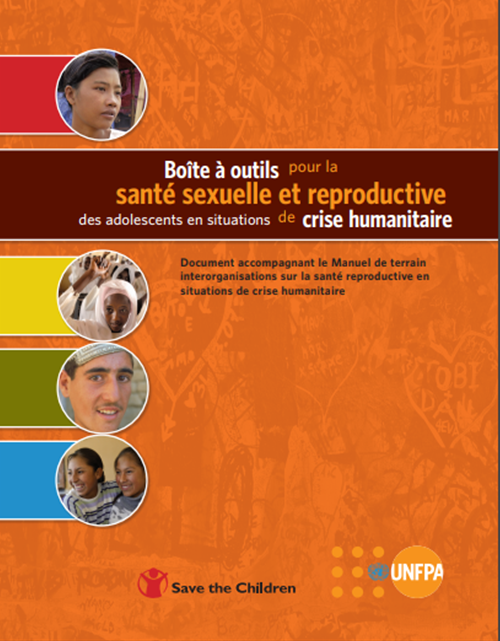 Principes du travail avec les adolescents
principes de gestion 
principes directeurs
Principes  directeurs de prestation des services SSR
L’intimité, la confidentialité, l’équité, la non-discrimination, le non-jugement.
Établir le lien entre la prévention, le traitement et les soins du VIH et la santé reproductive. 
Sexe du prestataire de santé: Si possible, orienter l’adolescent vers le prestataire de son choix.
Les principes de gestion des programmes des adolescents
Reconnaître que les adolescents ne sont pas un groupe homogène;
Investir dans une participation significative des adolescents (programme par les jeunes pour les jeunes)  - de promouvoir leur participation, leur partenariat et leur leadership. Impliquer les jeunes dans tous les aspects des programmes notamment la conception, la mise en œuvre ainsi que le suivi et l’évaluation. 
Favoriser l’implication communautaire pour les impacts/ résultats durables -  comprendre le contexte culturel et créer un environnement favorable pour les jeunes.
Normes internationales pour améliorer la qualité des services de santé pour les adolescents
Mettre en œuvre les programme Services SRA (1)
La prestation de services SRA dans la formation/ établissement de santé. Rendre des services conviviaux aux jeunes et adolescents. 
Les services avec spécialités pour gérer les besoins tels que:
 la prestation d’un éventail complet de méthodes contraceptives, 
les soins liés à l’avortement, 
le diagnostic et le traitement des IST,
les conseils, les tests de dépistage et soins liés au VIH,
les soins prénatals et postnatals, et les services obstétriques notamment les soins obstétriques  et néonataux d’urgence. 
Avoir une fiche (questionnaire) pour les adolescents, les questions ne doivent pas nuire;
La prestation des services SRA dans la communauté – offre une opportunité aux adolescents de faire preuve de leadership et d’acquérir de nouvelles compétences par le biais du volontarisme tout en renforçant les partenariats adolescents-adultes.
Tirer parti du pouvoir des adolescents – les impliquer dans la gestion de la crise (coordination et mise en œuvre des interventions). 
Education des pairs;
CARACTÉRISTIQUES DES SERVICES CONVIVIAUX DE SANTÉ ADAPTÉS AUX ADOLESCENTS (2)
Centre des jeunes.
Sensibilisation des jeunes. 
Sensibilisation communautaire.
Relier les services SRA aux milieux éducatifs.
Installation sanitaires en fonction du sexe. 
Intégrer la gestion de l’hygiène menstruel dans le secteur de l’eau, l’assainissement et l’hygiène. 
Éducation pratique pour la vie quotidienne fondée sur des programmes.
CARACTÉRISTIQUES DES SERVICES CONVIVIAUX DE SANTÉ ADAPTÉS AUX ADOLESCENTS
Coordonner et établir des liens
Relier les services SSR aux espaces et les services communautaires. 
Garantir des programmes multisectoriels;
Impliquer les hommes et garçons (champions) en tant que agents de changements. 
Autonomisation et socialisation des filles - Les situations de crise humanitaire peuvent souvent mettre en évidence les relations inégalitaires entre les sexes et les rapports de force.
Le plaidoyer
Auprès des bailleurs de fonds et décideurs:
Les bailleurs de fonds à soutenir un programme pluriannuel et multisectoriel pour les jeunes.
Les défenseurs à encourager les bailleurs des fonds et les gestionnaires de programmes à introduire la tranche d'âge de 10-19 pour la collecte et l’analyse des données.
Apres du pôles de santé:
Prioriser les programmes a l’égard des jeunes.
Allouer les fonds aux programmes des jeunes.
Les acteurs humanitaires opérationnels:
Assurer l’implication des jeunes dans la programmation pour jeunes.
Participer à la sensibilisation dans la communauté, comme les « journées portes ouvertes » et les dialogues ouverts.
Assurer les espaces conviviales pour les interventions des jeunes envers les jeunes. 
Les leaders communautaires.
Plaider auprès d’eaux rapport aux besoins spécifiques des adolescents en matière de SSR.
Les leaders communautaires doivent veiller à un environnement favorable pour faciliter la santé, la protection et le développement des adolescents.
Messages clés
L’adolescence représente une période de changements biologiques, physiques et cognitifs.
Les besoins en SSR des jeunes sont spécifiques et les risques associés à cette période varient en fonction du statut matrimonial, le contexte local, le niveau éducationnel, le handicap, le statut socioéconomique etc. 
Importance d’impliquer la communauté toute entier dans la programmation jeunes/ adolescents. 
Envisager les besoins, les vulnérabilités et les possibilités de travail avec des groupes hétérogènes d’adolescent.
Les adolescents ont besoin de leur espace et l’intimité en situation d’urgence.
Ressources
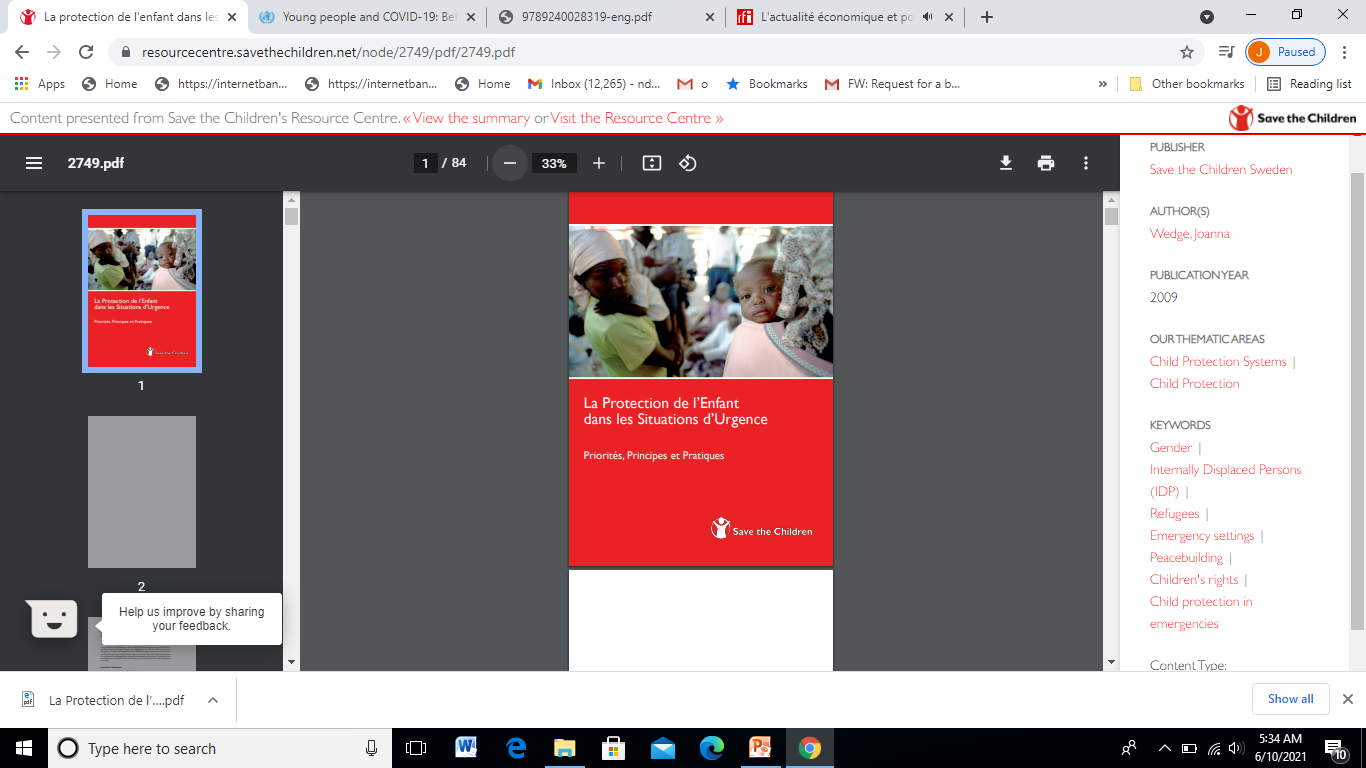 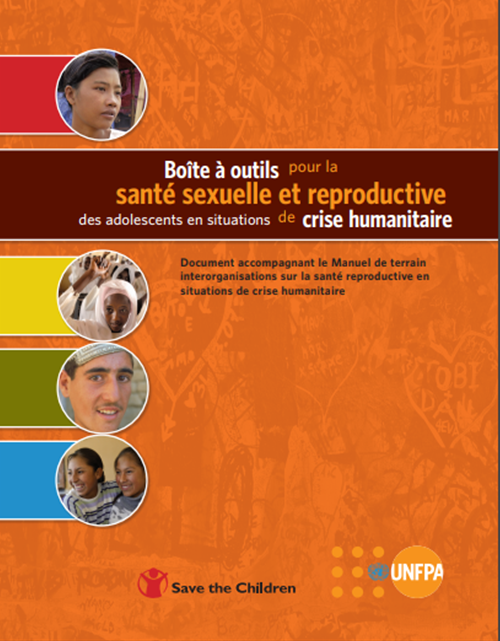 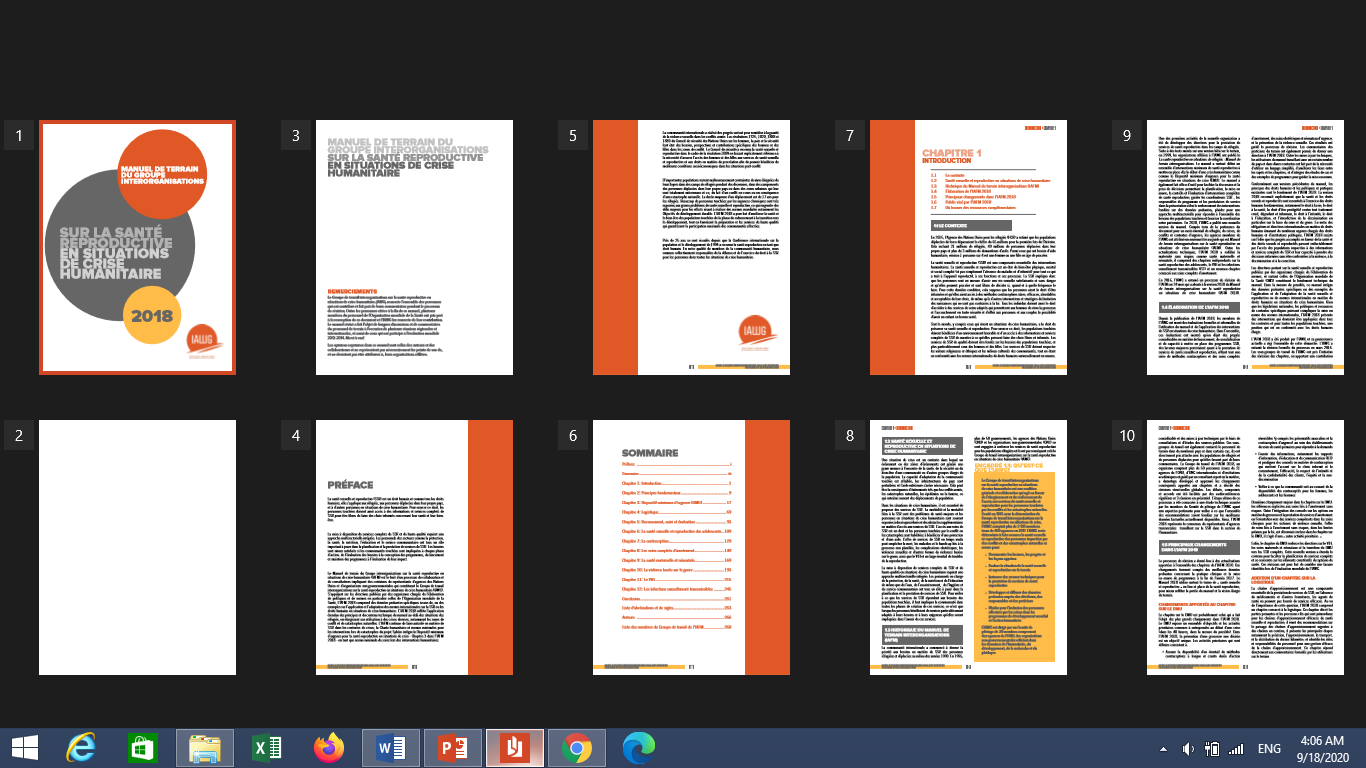 Fin de la présentation et questions